14 – 15 October 2014
Brian Dennis
Matthew West
RHESSI Lightcurves
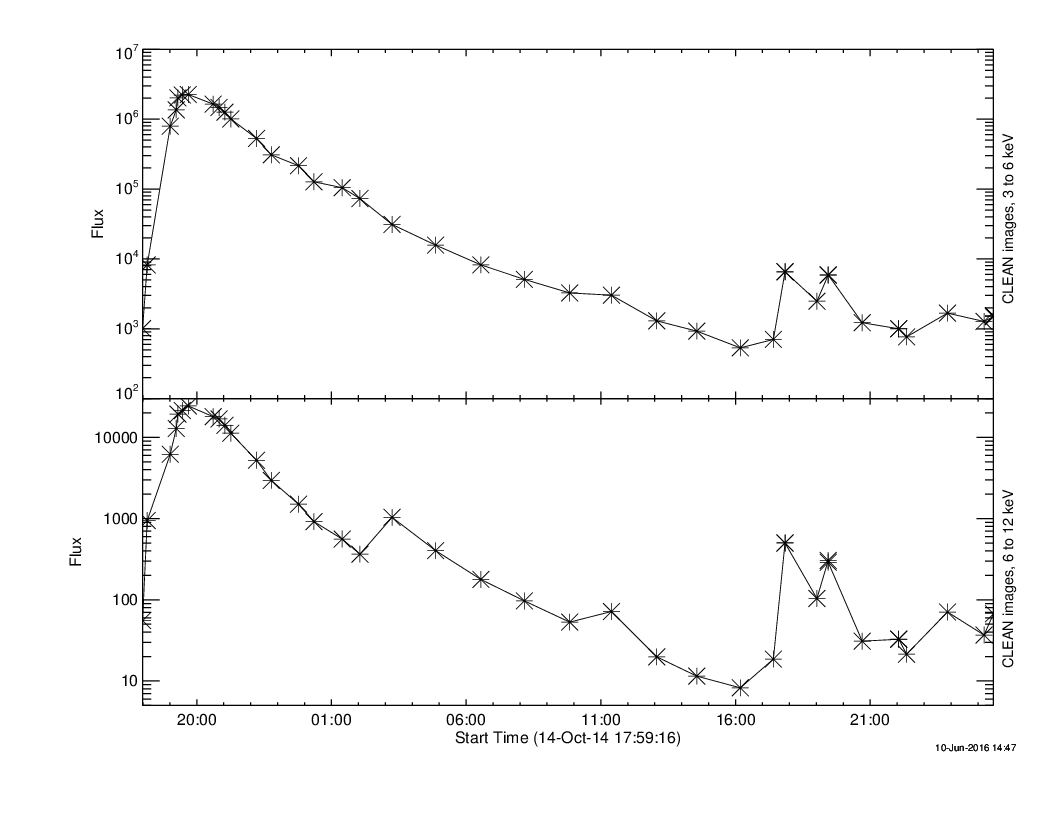 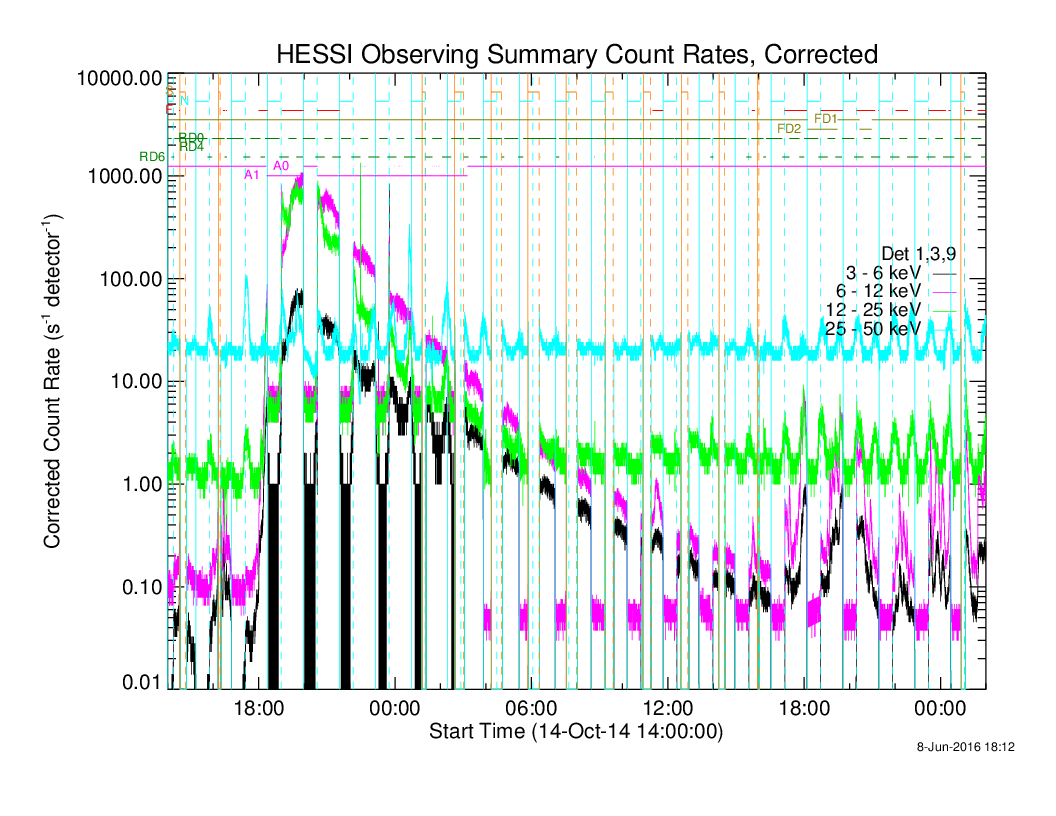 GOES Lightcurves
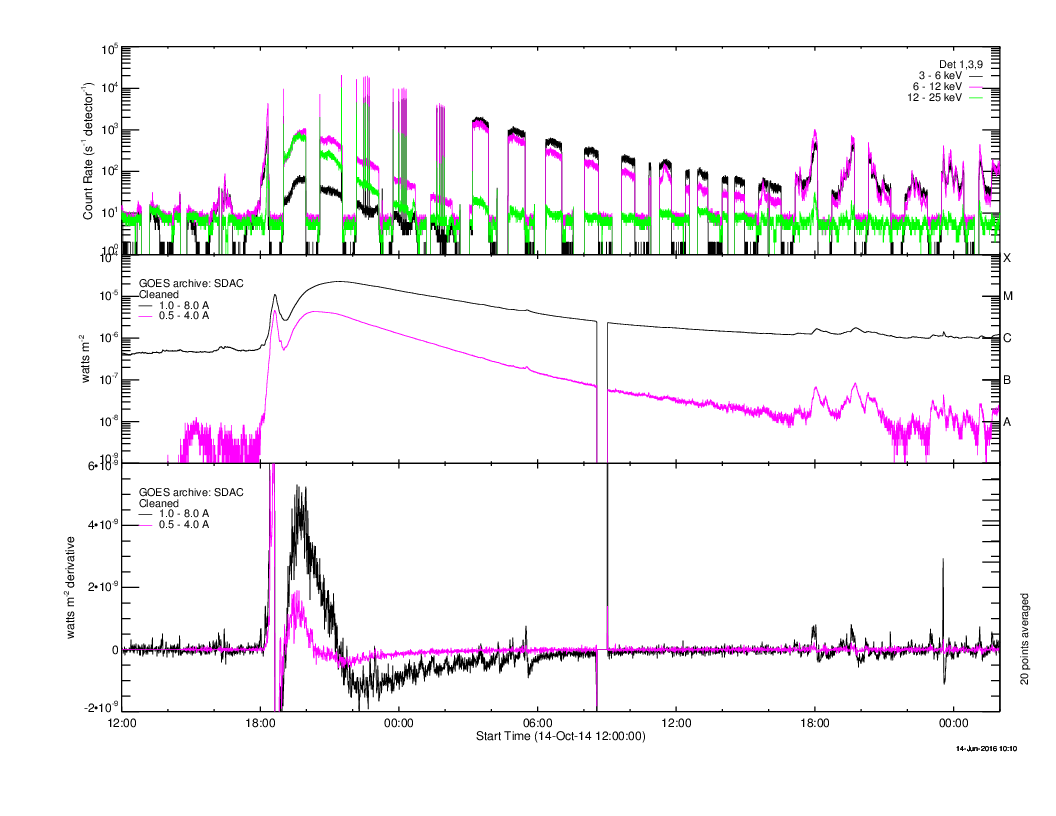 GOES Time Derivative
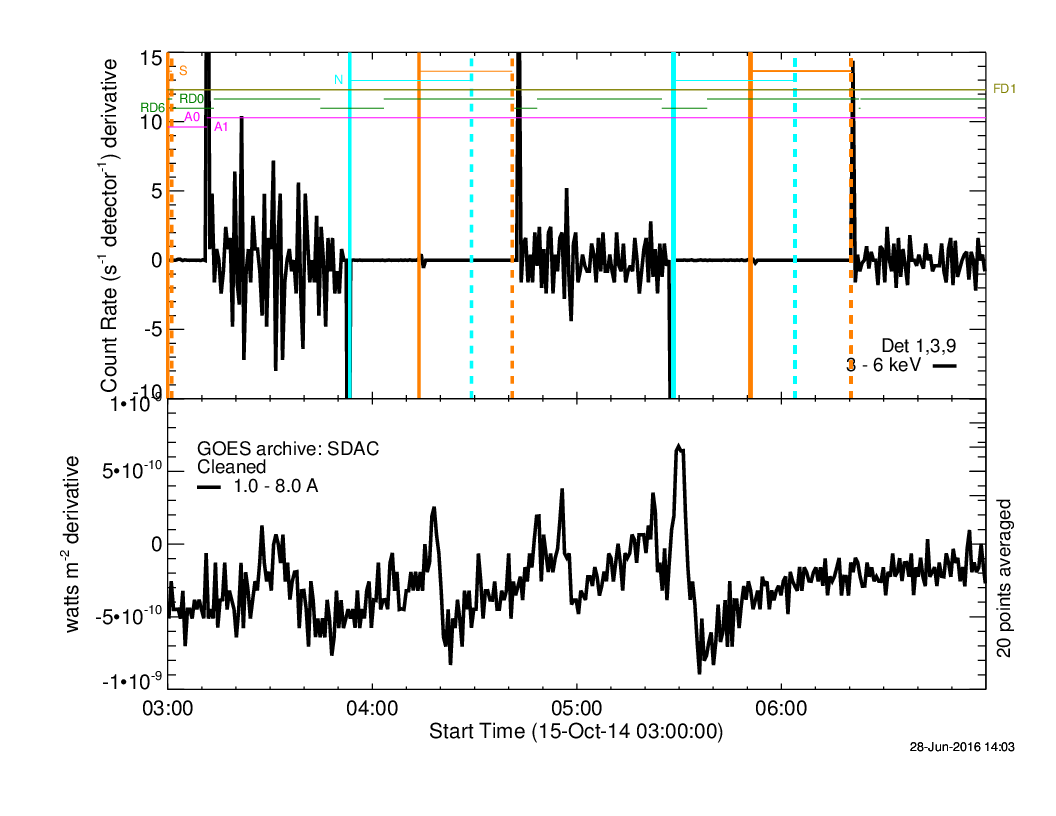 RHESSI Source Location3 – 6 & 6 – 12 keV
RHESSI Images
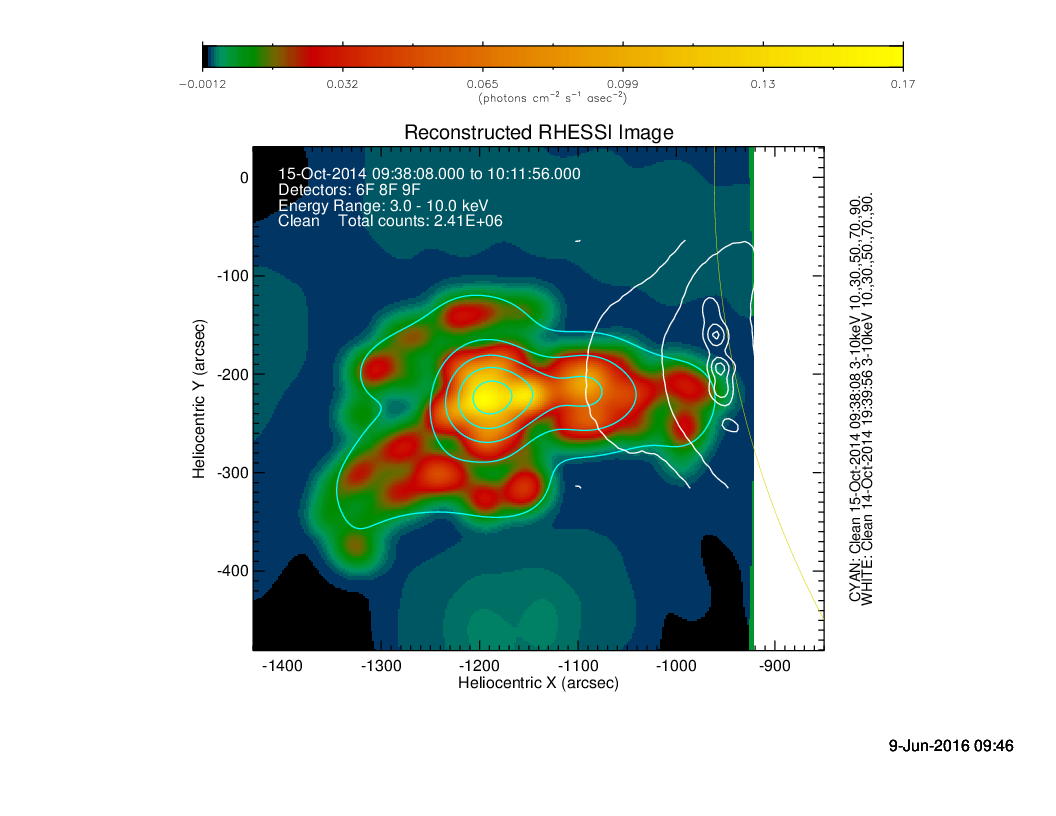 RHESSI Images
RHESSI Images
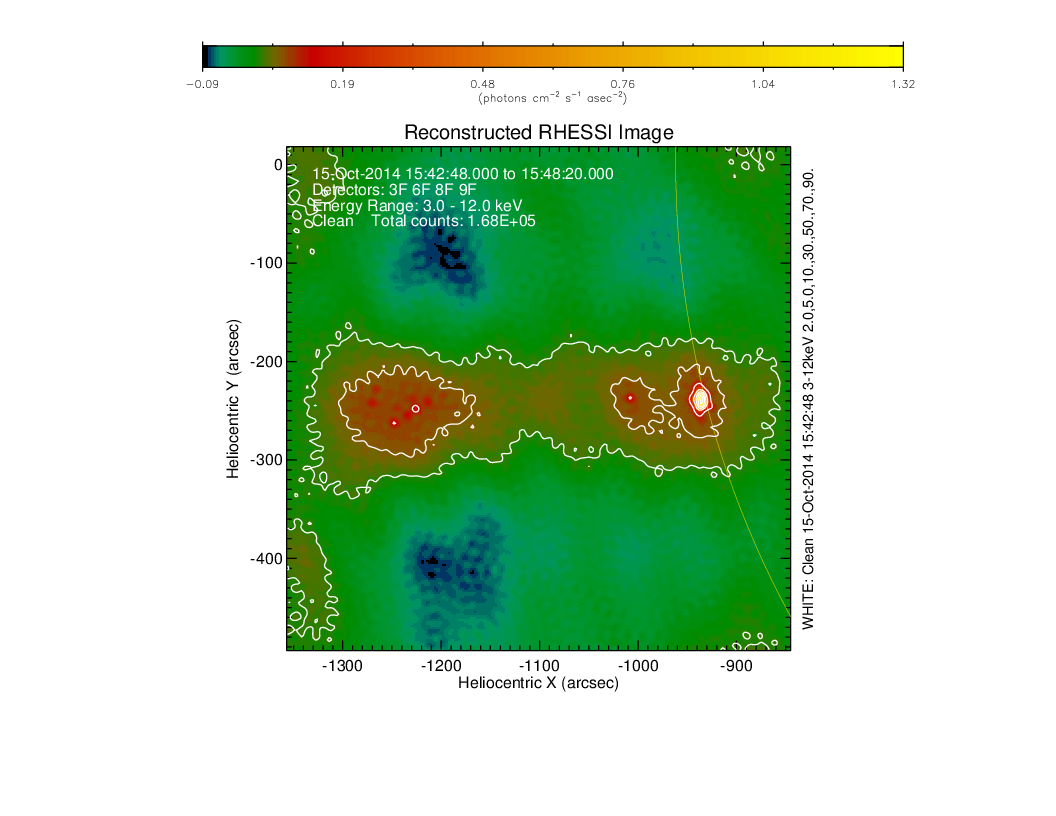 14 – 16 October 2014RHESSI 6 to 12 keV Images
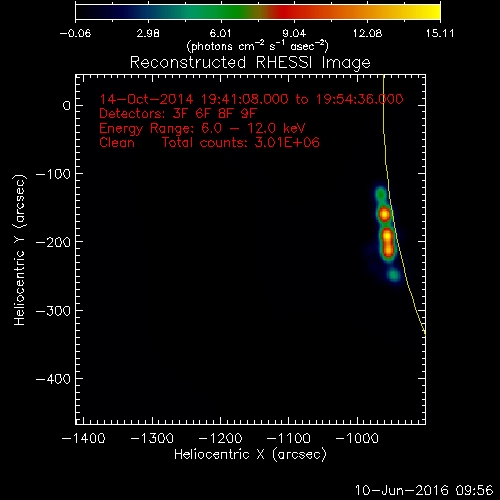 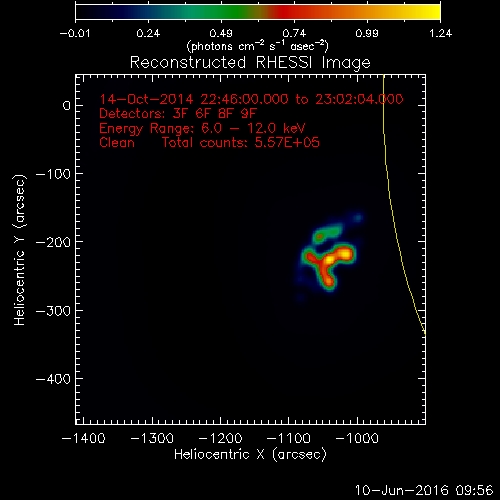 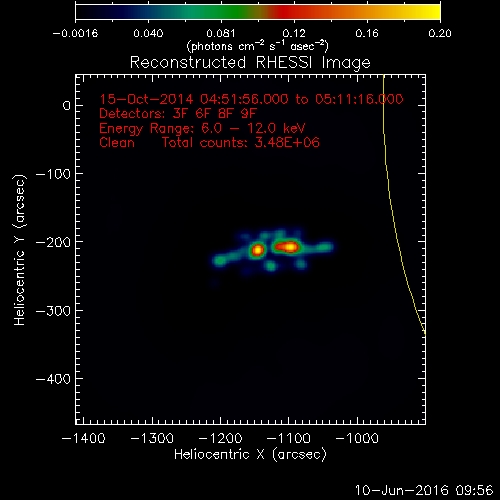 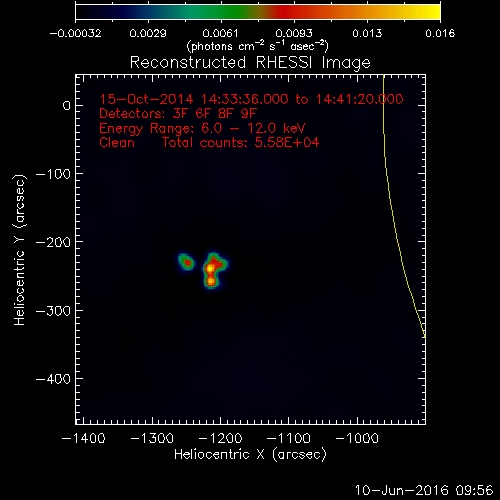 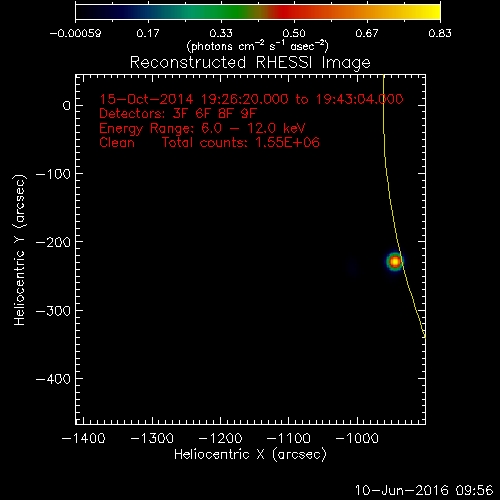 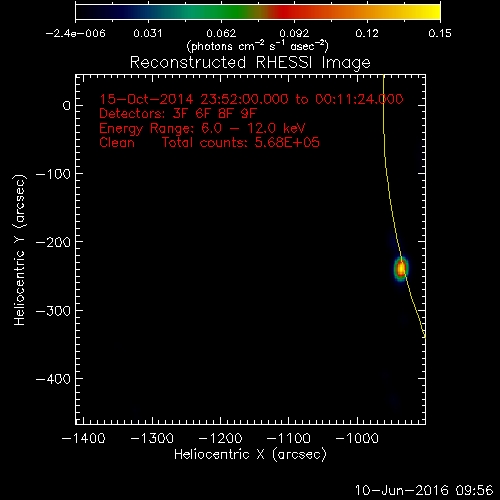 RHESSI Pixon 3 – 6 keV ImagesSource Centroids
Time
X Centroid (arcsec)
RHESSI Pixon 3 – 12 keV ImagesSource Centroids
RHESSI Clean ImagesCentroid Locations
X Centroid (arcsec)
RHESSI Pixon 3 – 12 keV ImagesPeak and Centroid-to-limb Distance
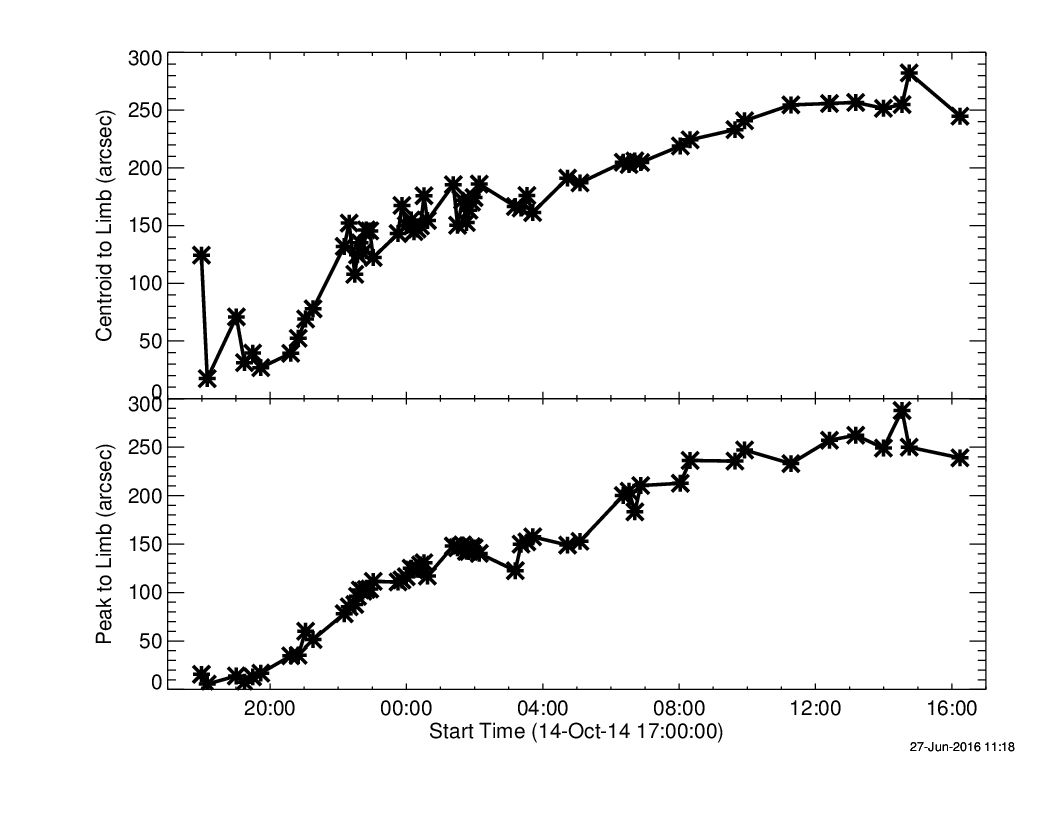 RHESSI Clean 6 – 12 keV ImagesFlux and Centroid-to-Limb Distance
AIA 131 ÅRHESSI 3 – 25 keV
GOES SXI (Rotated???)RHESSI 3 – 20 keV
Nancay 150 MHz